Hausaufgaben
Forscherauftrag 1-3
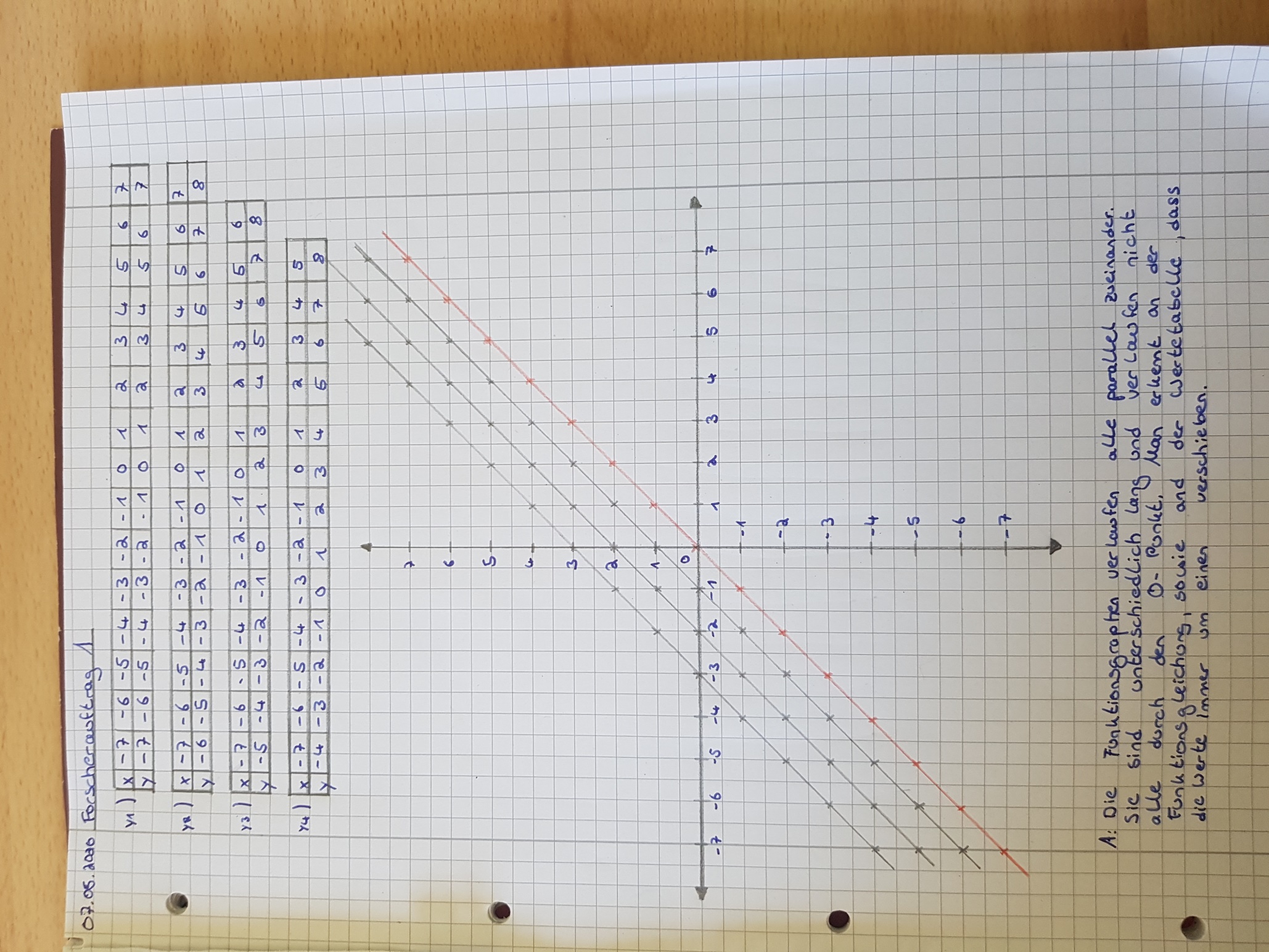 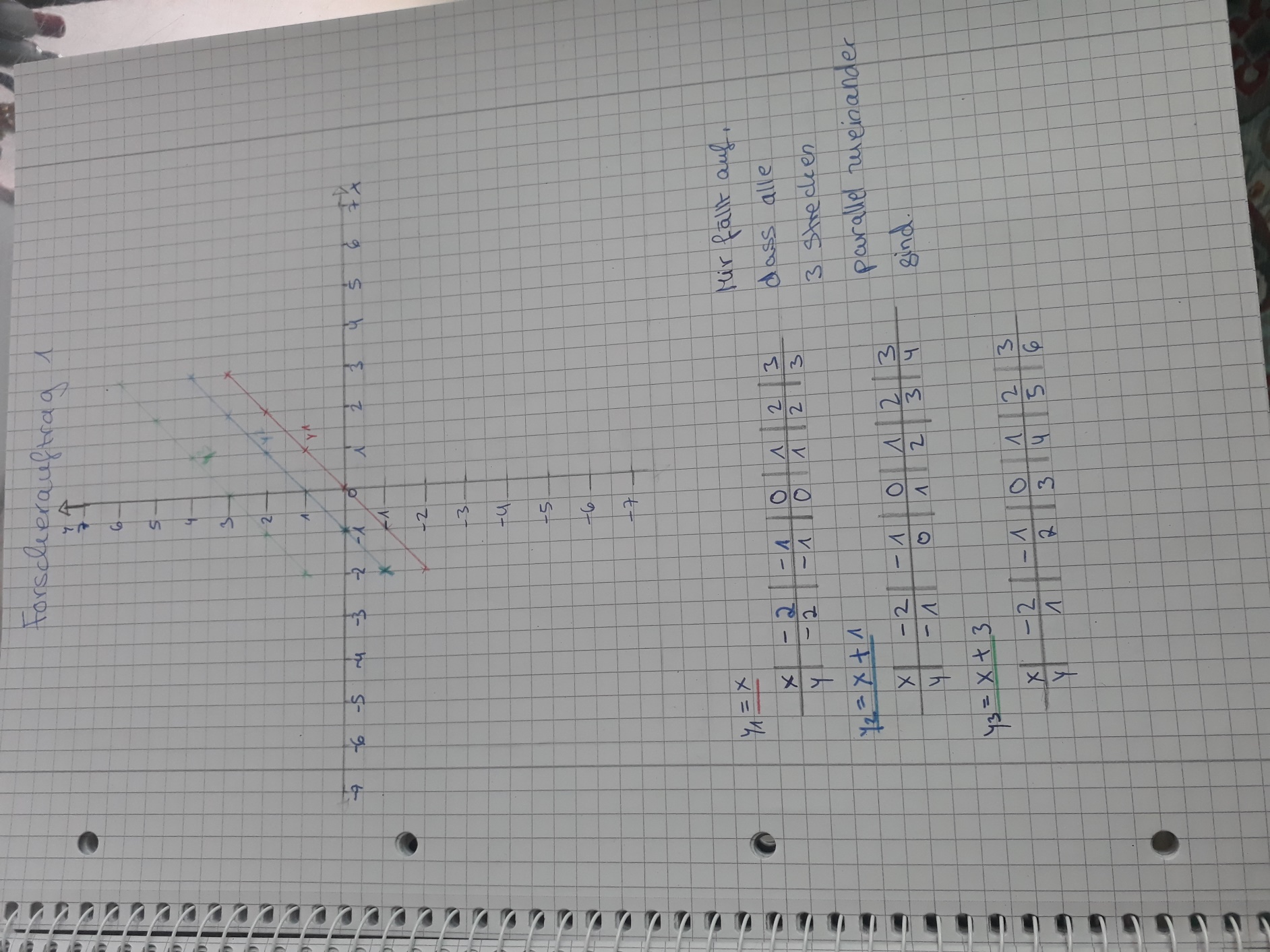 f(x) = x + ?
f(x) = x + b
f(x) = x + b

b = der Schnittpunkt mit der y-Achse
(Y-Achsenabschnitt)
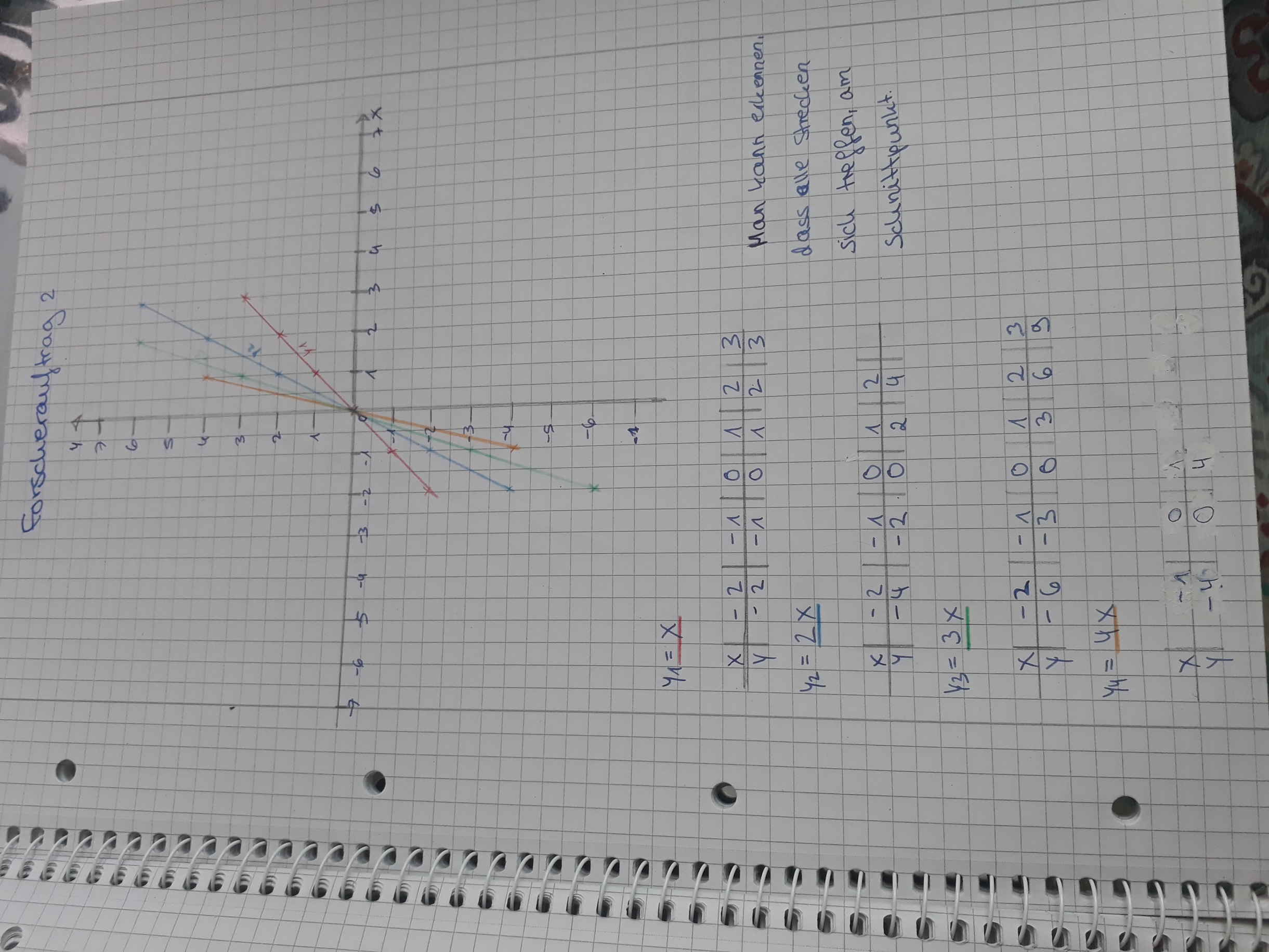 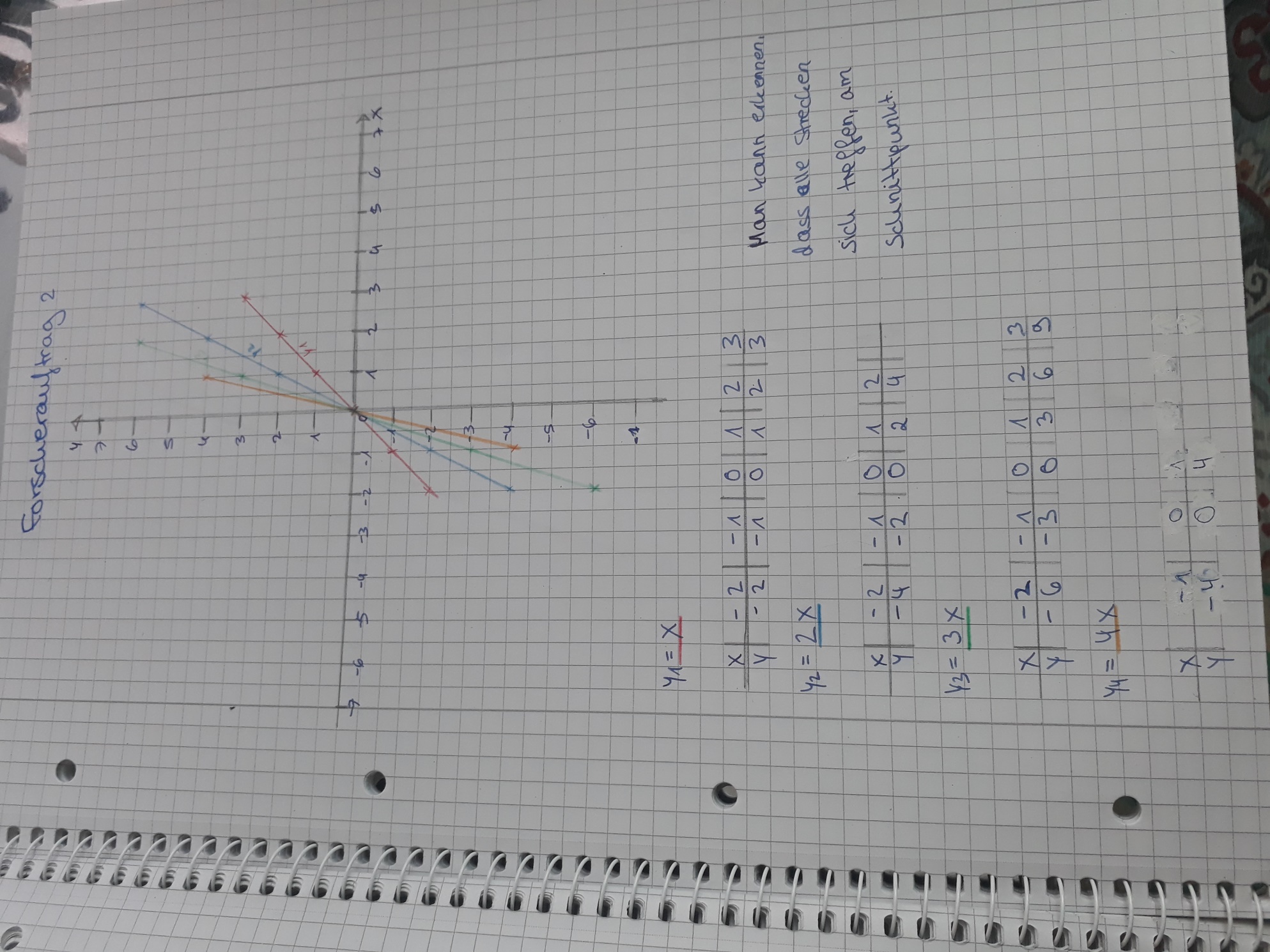 f(x) = ? * x
f(x) = m * x
f(x) = m * x

m = Steigung
(wie steil verläuft die Gerade)
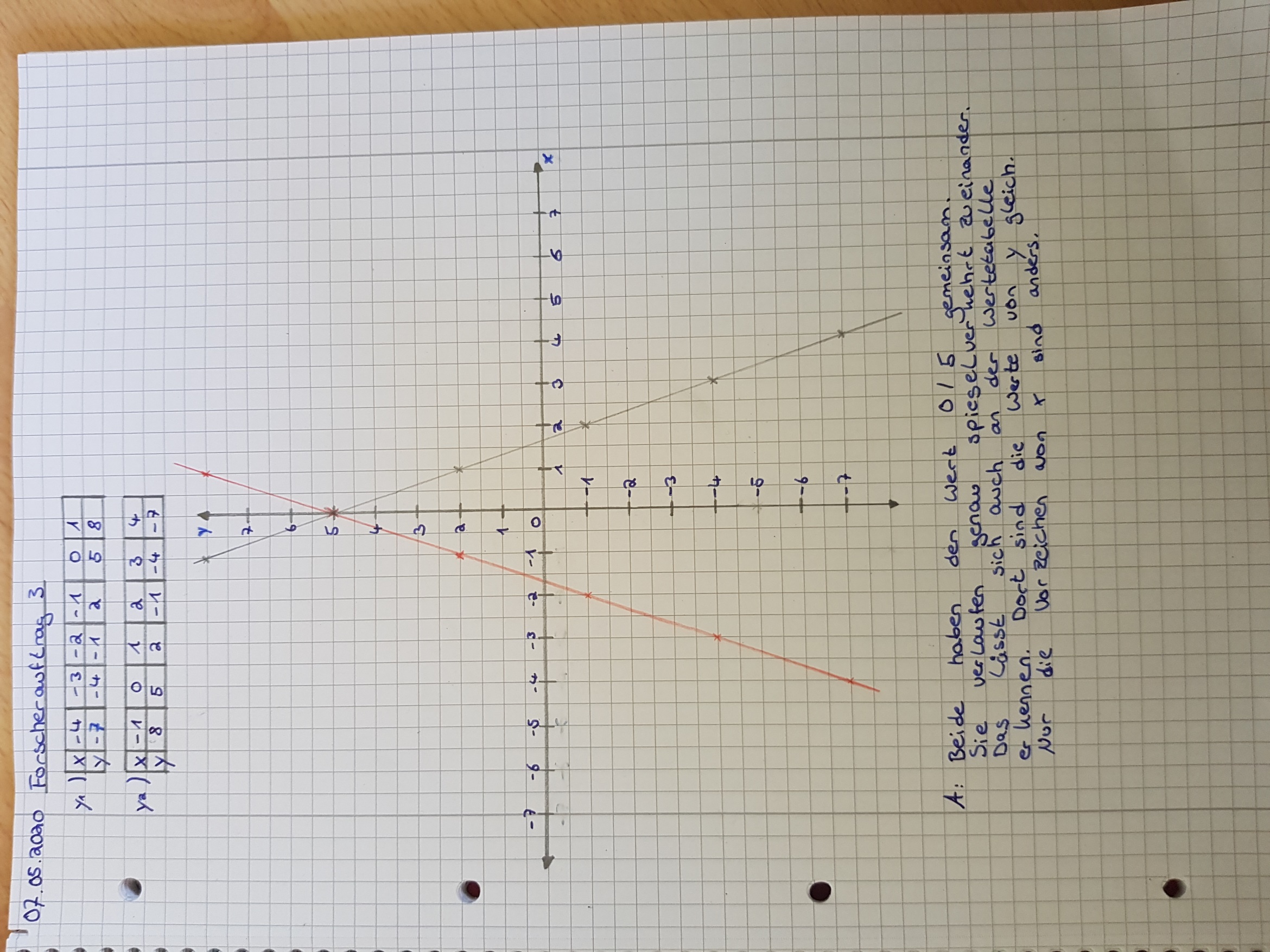 f(x) = m * x

m = Steigung
(wie steil verläuft die Gerade)

Ist m positiv => steigt die Gerade
Ist m negativ => fällt die Gerade
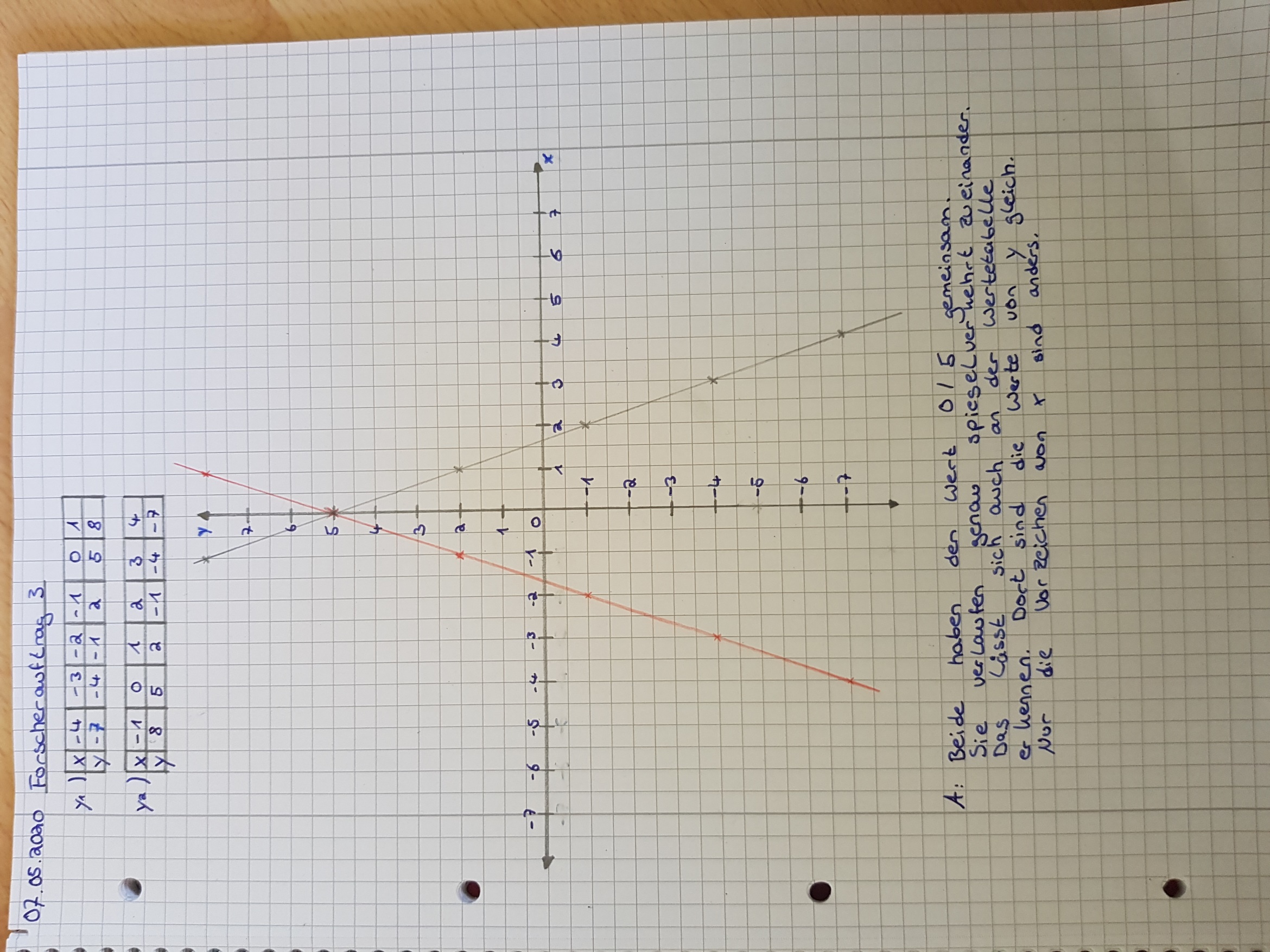 b = 5
m = -3
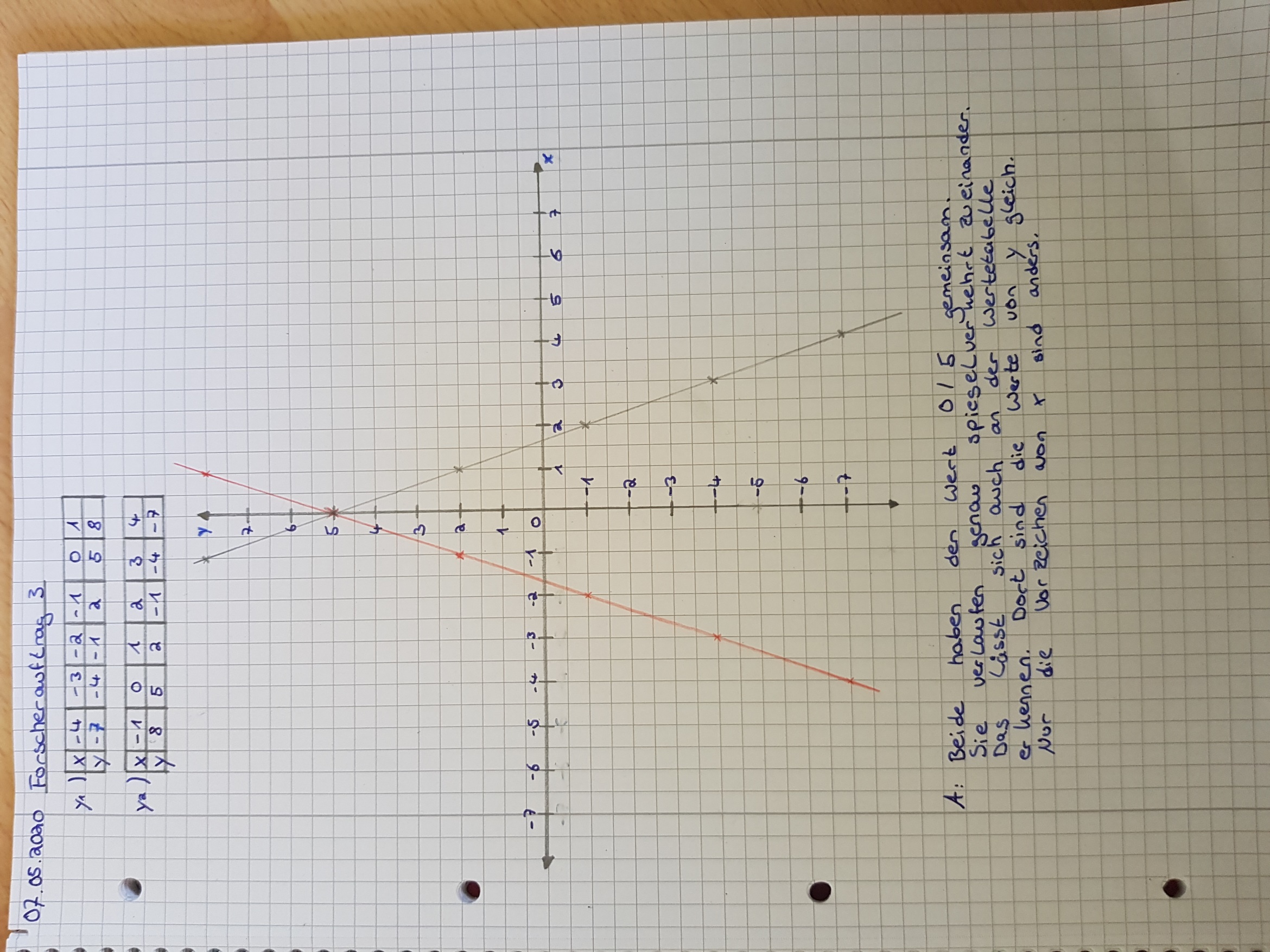 b = 5
m = -3
f(x) = -3 * x + 5
Könntest du jetzt sagen, wie folgende Funktionen verlaufen 
ohne eine Wertetabelle zu rechnen? f(x) = 7x g(x) = x - 5 h(x) = -2x j(x) = 3x + 2
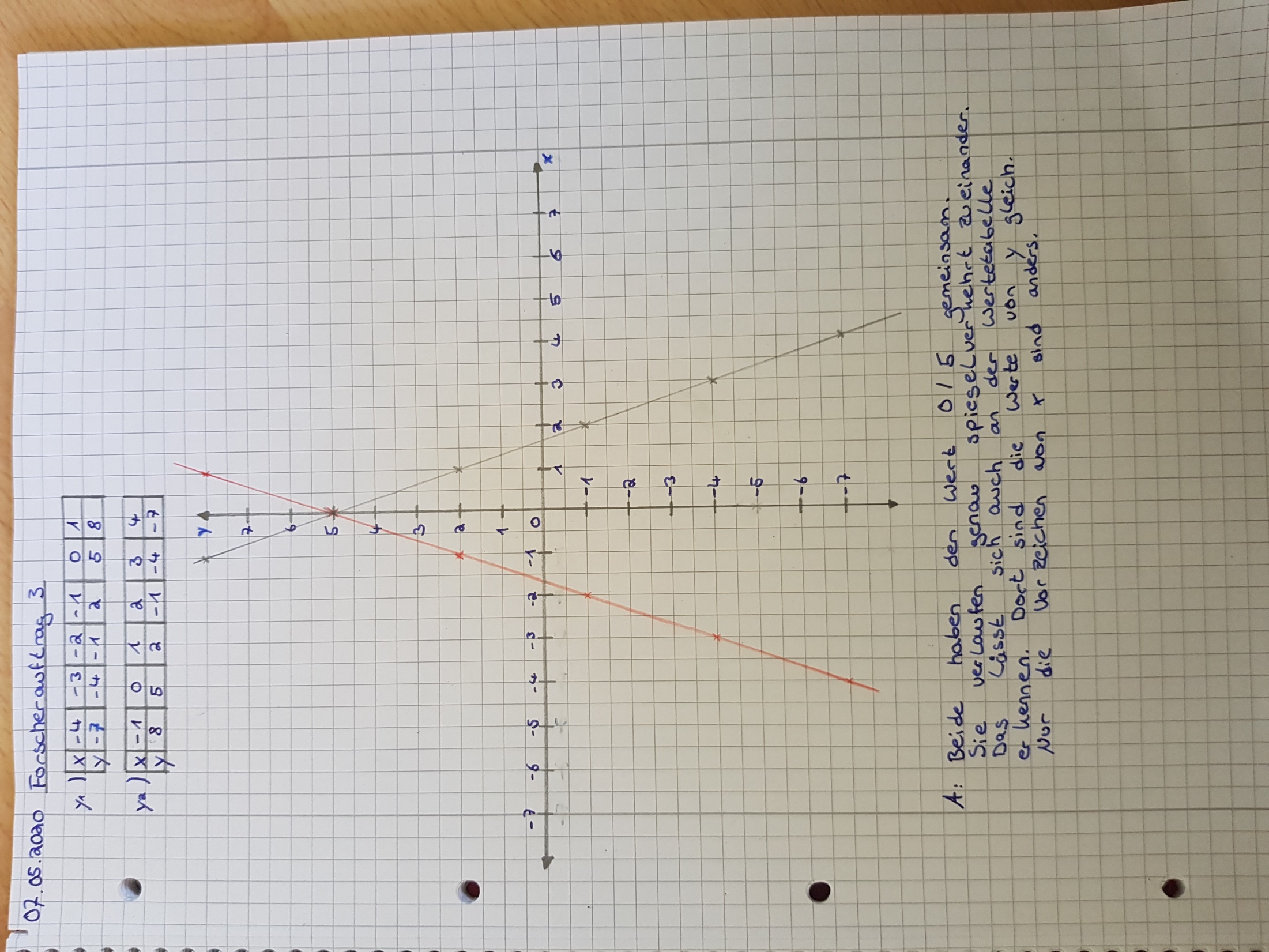